Unit  6 Unit 3
I get up at seven
WWW.PPT818.COM
12
11
1
2
10
9
3
4
8
7
5
6
It’s a clock
Clock 钟
12
11
1
2
10
3
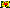 9
8
4
7
5
6
What time is it, please?
（请问，现在几点了？）
It’s three o’clock.
4 o’clock
6 o’clock
9 o’clock
12 o’clock
o’clock 点钟
12
11
1
10
2
9
3
4
8
7
5
6
It’s …… o’clock.
It’s one o’clock.
12
11
1
10
2
3
4
8
7
5
6
9
It’s six o’clock.
12
11
1
10
2
9
3
4
8
7
5
6
It’s eight o’clock.
12
11
1
10
2
9
3
4
8
7
5
6
It’s nine o’clock.
12
11
1
10
2
9
3
4
8
7
5
6
It’s eleven o’clock.
12
11
1
10
2
9
3
4
8
7
5
6
It’s twelve o’clock.
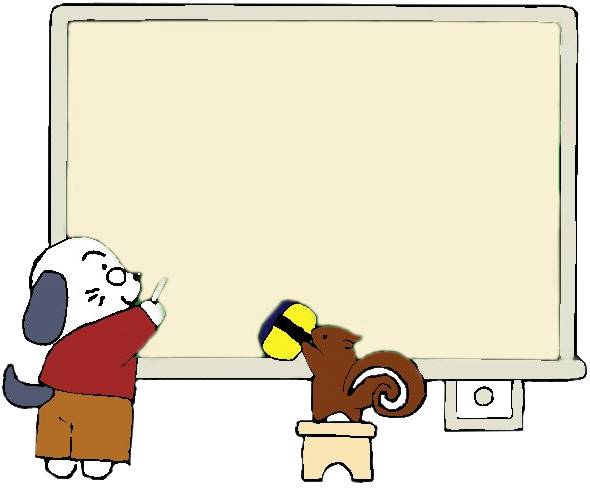 时间表达方法：
“at  + 时间+o’clock” 表示“在 几点”
如： at seven o’clcok    在七点
         at eight  o’clock    在八点
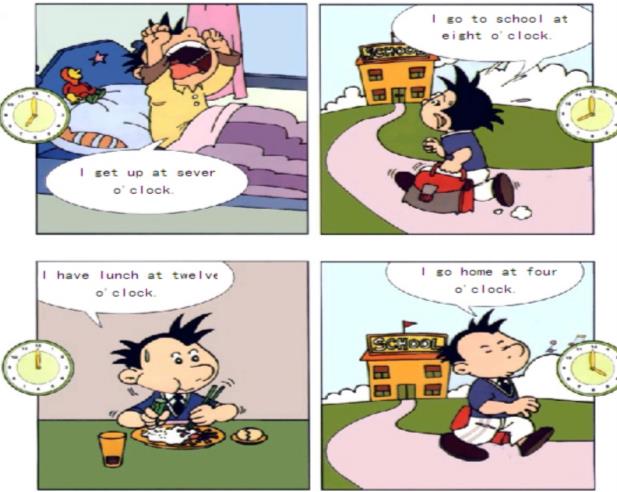 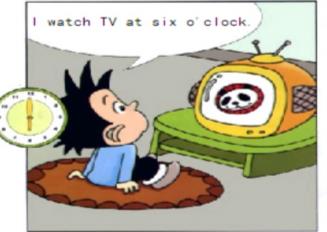 1
2
5
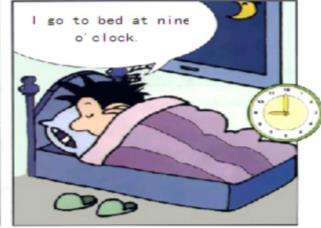 3
4
6
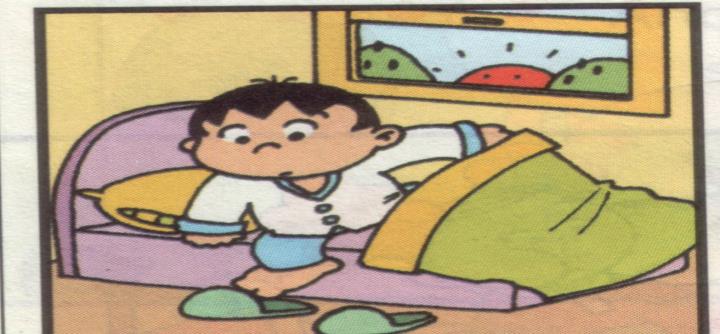 起床 get up
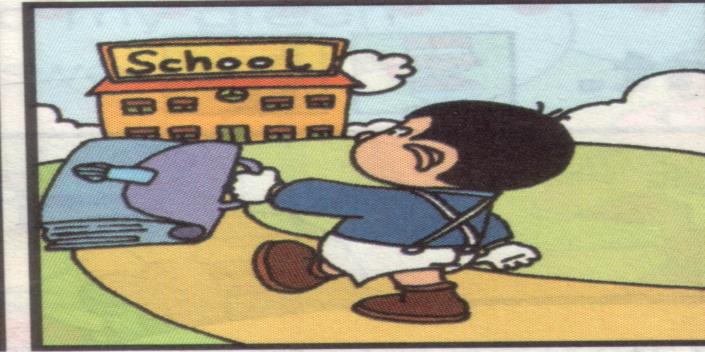 上学  go to school
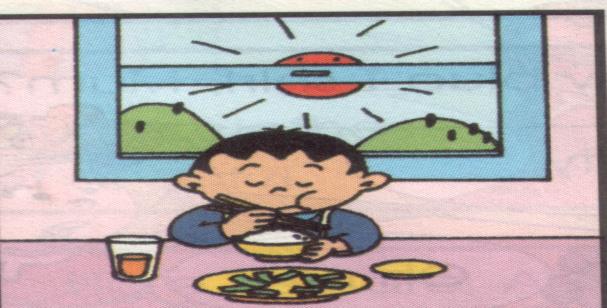 吃午饭 have lunch
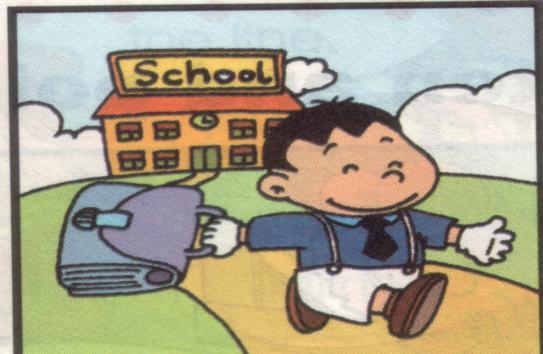 回家 go home
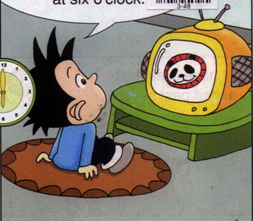 看电视 watch TV
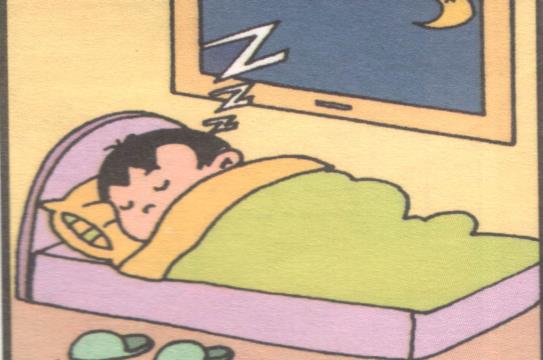 上床睡觉  go to bed
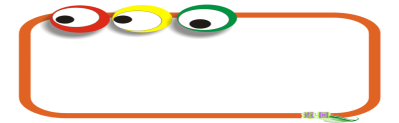 火眼金睛
get up
go toschool
have lunch
go home
go to bed
watch TV
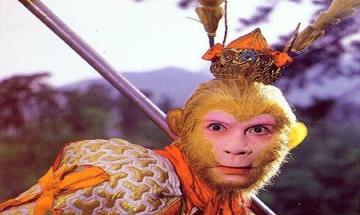 get up 起床
go to school 上学
have lunch 吃午饭
go home 回家
watch TV 看电视
go to bed 上床睡觉
Watch and Choose
Li ming’s Day
B. nine
o’clock
C. four 
thirty
D. eight
o’clock
Seven 
o’clock
Watch and Choose
Li ming’s Day
B. nine o’clock
C. four 
thirty
D. eight o’clock
seven 
o’clock
巩固练习
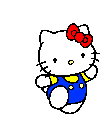 请补全下面的句子，相信你一定很棒！
I  （            ）at （          ）o’clock.   (起床，6点）
I  （                      ）at （          ）o’clock.        （去上学，8点）
I  （                  ）at （          ）o’clock.       （吃午饭，12点）
I  （                 ）at （          ）o’clock.    （回家，5点）
I  （                 ）at （          ）o’clock.      （看电视，6点）
I  （                      ）at （          ）o’clock.       （上床睡觉，9点）
get up
six
go  to  school
eight
twelve
have  lunch
go   home
five
watch  TV
six
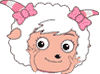 go  to  bed
nine
根据提示描述美羊羊一天的活动。
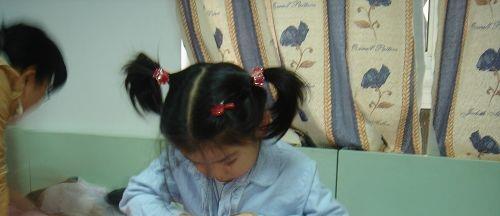 7：00
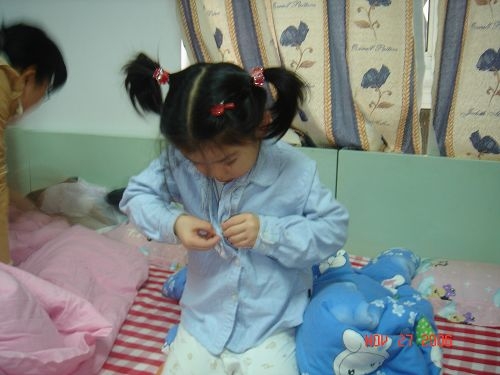 I  get  up  at  seven  o’clock.
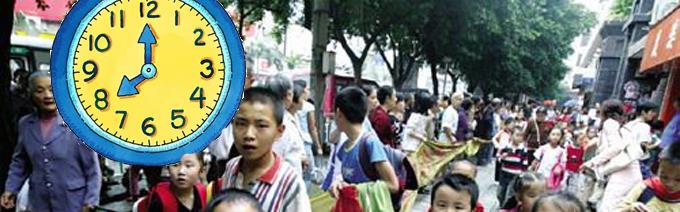 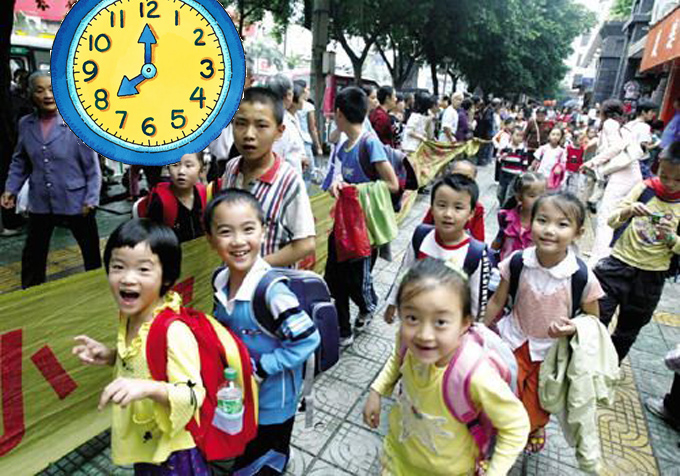 I  go to school  at  eight  o’clock.
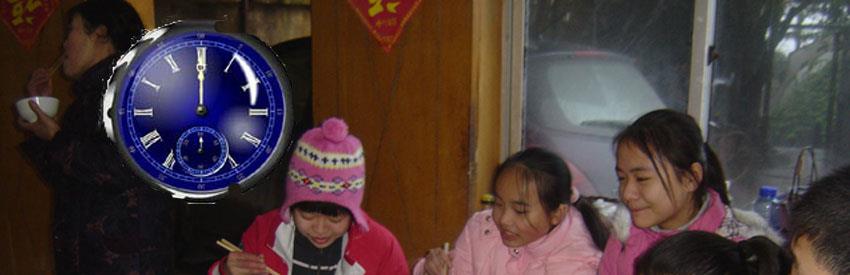 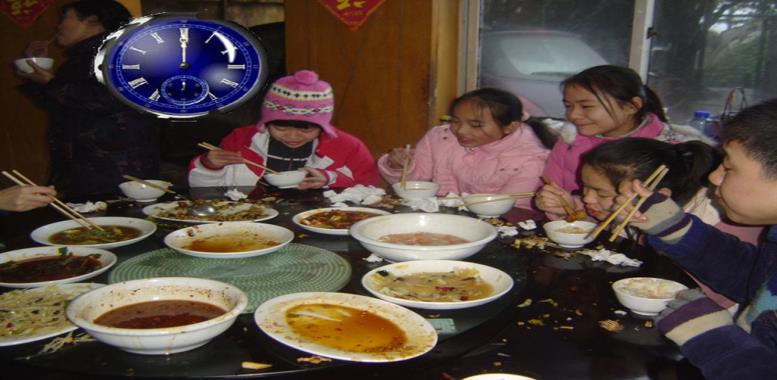 I  have lunch  at  twelve  o’clock.
I  go home  at  four  o’clock.
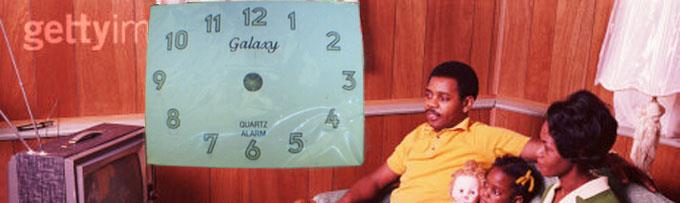 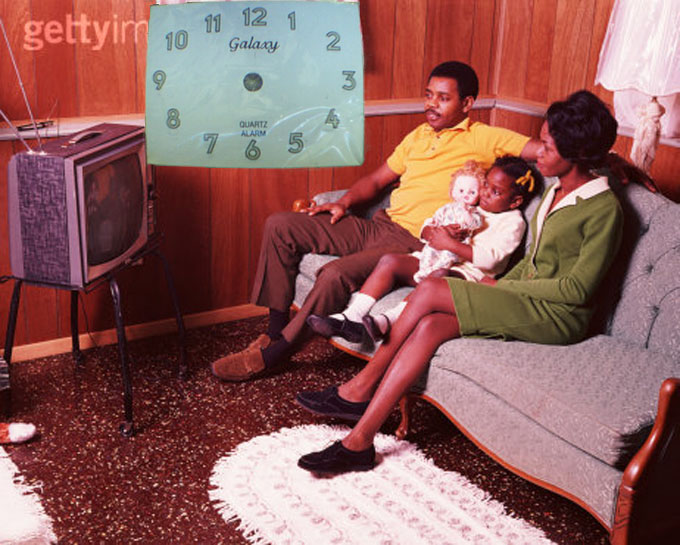 I  watch TV  at  six  o’clock.
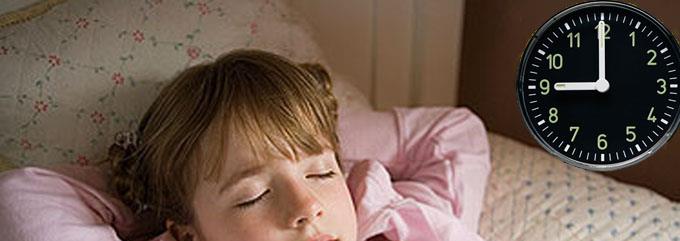 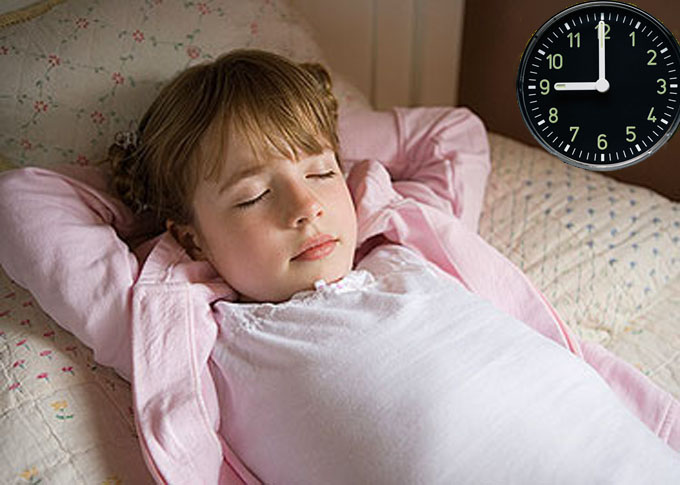 I go to bed at  nine o’clock
I …at … o’clock.
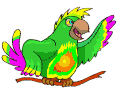 I get up at seven o’clock.
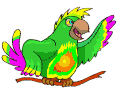 I go to school at eight o’clock.
I have lunch at eleven o’clock.
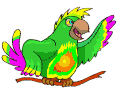 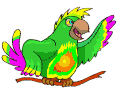 I go home at four o’clock.
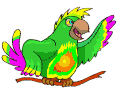 I watch TV at six o’clock.
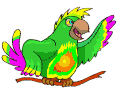 I go to bed at nine o’clock.
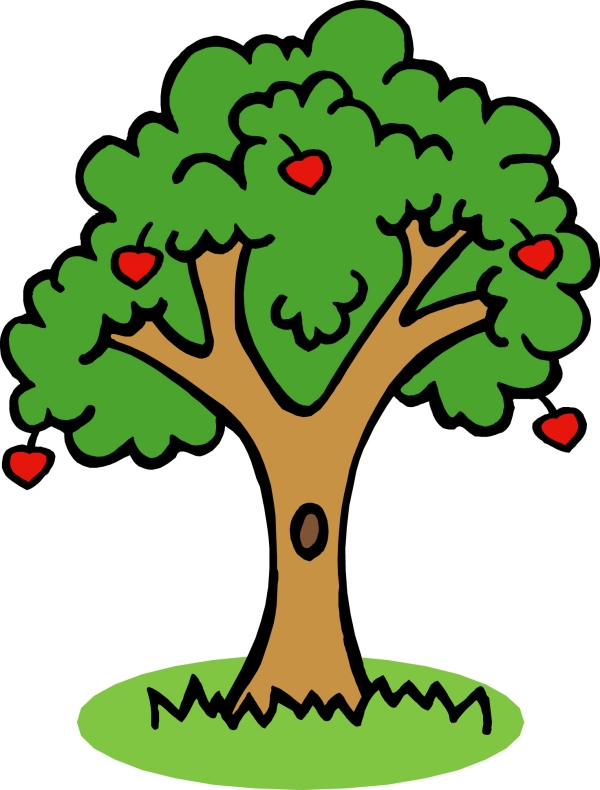 get up  
 go  to school 
have  lunch
  go home  
watch  TV     
go to bed
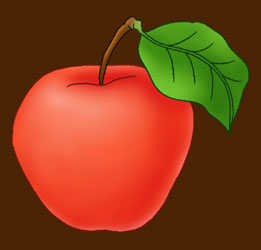 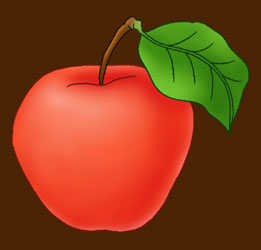 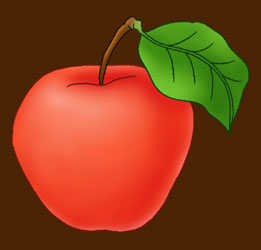 时间表达法
一天的
日常活动
句型
I  … at   …  o’clock.
“at  + 时间+o’clock” 表示
“在 几点”
如： at seven o’clcok  
  在七点
         at eight  o’clock 
   在八点
Thank you, bye-bye!